ИЗРАЧУНАВАЊЕ ПОВРШИНЕ КВАДРА
Вјежбање
P = 2a x b + 2a x c + 2b x c = 2 x (ab + ac + bc)
1. Израчунај површину квадра ако су његове ивице а = 6 cm, b = 9 cm и c = 12 cm.
a = 6 cm 
b = 9 cm
c = 12 cm
P = ?
P = 2a x b + 2a x c + 2b x c
P = 2 x 6 cm x 9 cm + 2 x 6 cm x 12 cm + 2 x 9 cm x 12 cm
P = 108 cm2 + 144 cm2 + 216 cm2
P = 468 cm2
2. Колико је потребно стакла за акваријум облика квадра чије су димензије а = 9 dm, b = 8 dm и c = 7 dm?
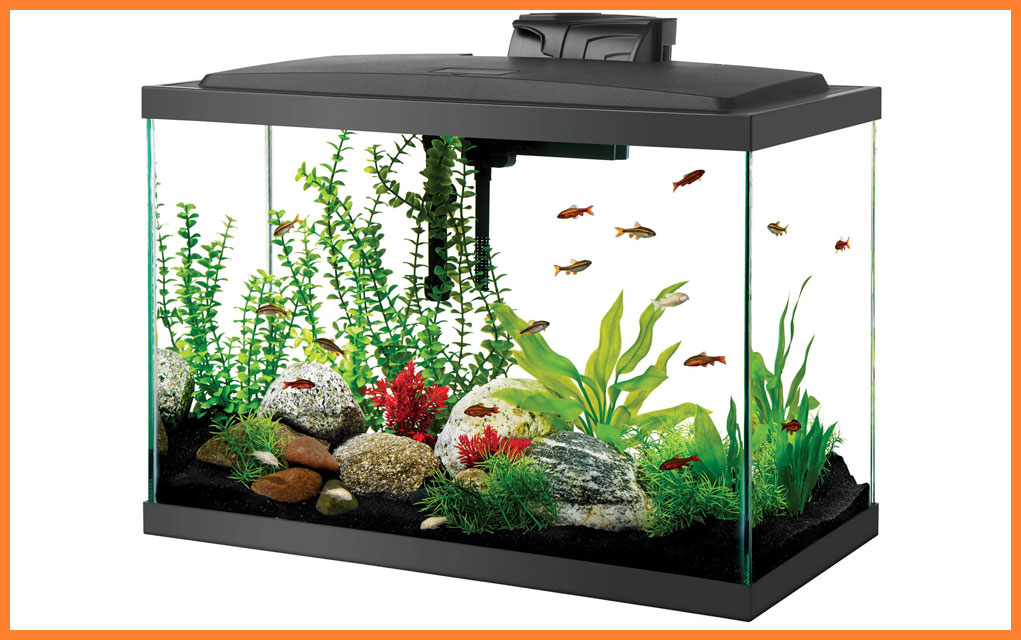 a = 9 dm
b = 8 dm
c = 7 dm
P = ?
P = P1 – P2
P1 = 2 x (ab + ac + bc)
P1= 2 x (9 dm x 8 dm + 9 dm x 7 dm + 8 dm x 7 dm)
P1 = 2 x (72 dm2 + 63 dm2 + 56 dm2)
P1 = 2 x 191 dm2
P1 = 382 dm2
P2 = a x b 
P2 = 9 dm x 8 dm
P2 = 72 dm2
P = 382 dm2 – 72 dm2 
P = 310 dm2
ЗА ОВАЈ АКВАРИЈУМ ЈЕ ПОТРЕБНО 310 dm2 СТАКЛА.
ЗАДАЦИ ЗА САМОСТАЛАН РАД
46. задатак из уџбеника Математика за 5. разред основне школе, 151. стр

Колико је cm2 украсног папира потребно да се увије поклон облика квадра, димензија а = 80 mm, b =60 mm и   c = 40 mm?
СРЕЋАН РАД!!!